CERT Basic Training
CERT Basic Training
Unit 1: Disaster Preparedness
Setting the Stage
CERTs are able to:
Assist emergency services personnel when requested in accordance with standard operating procedures (SOPs) developed by the sponsoring agency and by area of training 
Assume some of the same functions as emergency services personnel following a disaster 
Prepare families and communities prior to emergencies and assist neighbors during an emergency when first responders are not immediately available
PM 1-1
CERT Basic Training Unit 1: Disaster Preparedness
1-1
Course Preview
Unit 1: Disaster Preparedness
Unit 2: CERT Organization
Unit 3: Disaster Medical Operations, Part 1
Unit 4: Disaster Medical Operations, Part 2
Unit 5: Disaster Psychology
Unit 6: Fire Safety and Utility Controls
Unit 7: Light Search and Rescue Operations
Unit 8: Terrorism and CERT
PM 1-1
CERT Basic Training Unit 1: Disaster Preparedness
1-2
Unit 1 objectives
Describe the functions of CERT, discuss your role as a CERT volunteer, and explain how CERT fits into your community’s emergency preparedness structure 
Describe the types of hazards most likely to affect your communities and their potential impact on people, health, and infrastructure 
Prepare yourself and your family for potential disasters your community may face, including learning to create a family disaster plan and emergency preparedness kit
PM 1-1
CERT Basic Training Unit 1: Disaster Preparedness
1-3
Exercise 1.1
Work in groups of five to design and construct a free-standing tower that stands at least 5 feet tall from the bottom of the structure to the top 
You will have a total of 10 minutes. Spend the first 5 minutes planning and designing the tower as a group. While you are planning, you should not touch any of the materials 
Wait to be told when to begin construction and you will have 5 minutes from that point to complete the tower
PM 1-2
CERT Basic Training Unit 1: Disaster Preparedness
1-4
Community Preparedness Roles
Preparedness is important for communities of all sizes across the Nation
Key priority in lessening the impact of disasters
Critical that all community members take steps to prepare
Effective when addresses unique attributes of community and engages whole community
PM 1-3
CERT Basic Training Unit 1: Disaster Preparedness
1-5
Government
Government has responsibility to:
Develop, test, and refine emergency plans
Ensure emergency responders have adequate skills and resources
Provide services to protect and assist citizens
PM 1-3
CERT Basic Training Unit 1: Disaster Preparedness
1-6
Emergency Operations Plan (EOP)
All government agencies with a role in disaster response work to organize and coordinate their agencies’ activities before an emergency or disaster using EOP’s: 
Assigns responsibility to organizations and individuals
Sets forth lines of authority
Describes how people and property will be protected
Identifies personnel, equipment, facilities, supplies, and other resources
PM 1-3
CERT Basic Training Unit 1: Disaster Preparedness
1-7
Community Leaders
Have a responsibility to participate in community preparedness:
Participate on local collaborative planning council
Identify and integrate appropriate resources into government plans
Ensure facilities, staff, and customers served are prepared
PM 1-4
CERT Basic Training Unit 1: Disaster Preparedness
1-8
The Public
Learn about community alerts, warnings, and evacuation routes 
Take training 
Practice skills and personal plans 
Network and help others 
Provide feedback to community 
Report suspicious activity 
Volunteer
PM 1-4
CERT Basic Training Unit 1: Disaster Preparedness
1-9
Engaging the Whole Community
Whole Community approach to emergency preparedness seeks to engage the full capacity of society 
Relationships and social connections are the foundation for a more resilient community that can bounce back after a disaster 
Community coalitions strengthen relationships and provide a framework for organizing community preparedness efforts
PM 1-4
CERT Basic Training Unit 1: Disaster Preparedness
1-10
Get Involved
Preparedness requires active participation from all 
Talk to friends and family about hazards 
Ask about emergency planning outside the home 
Make sure those in charge have a plan
Training provides skills needed to help others and keeps skills current 
CERT program provides training, practice, and connection to others 
Participate in drills and exercises 
Talk to friends and family about volunteering
PM 1-5
CERT Basic Training Unit 1: Disaster Preparedness
1-11
Type of Disasters
Natural (e.g., earthquakes, wildfires, floods, extreme heat, hurricanes, landslides, thunderstorms, tornadoes, tsunamis, volcanic eruptions, winter storms)
Technological & Accidental (e.g., hazardous material spill, nuclear power plant accident)
Terrorism (e.g., chemical, biological, radiological, nuclear, explosive weapons)
PM 1-6
CERT Basic Training Unit 1: Disaster Preparedness
1-12
Key Disaster Elements
They are relatively unexpected 
Emergency personnel may be overwhelmed 
Lives, health, and the environment are endangered
PM 1-6
CERT Basic Training Unit 1: Disaster Preparedness
1-13
Local Hazard Vulnerability
Identify most common disasters that occur 
Identify possible hazards with most severe impact 
Consider recent or historical impacts 
Identify susceptible locations in the community for specific hazards 
Consider what to expect from disruption of services
PM 1-6
CERT Basic Training Unit 1: Disaster Preparedness
1-14
Infrastructure Damage
Resources will be applied to the highest priority need:
Police will address incidences of grave public safety 
Firefighters will suppress major fires 
EMS personnel will handle life-threatening injuries
PM 1-7
CERT Basic Training Unit 1: Disaster Preparedness
1-15
Damage Related to Structure Type
You may not have opportunity to select type of structure when a disaster occurs 
Engineered buildings have performed well in most types of disasters 
Types of damage vary by structure 
Differences in hazards and mitigation between single-family homes and multiple-unit dwellings
PM 1-8
CERT Basic Training Unit 1: Disaster Preparedness
1-16
Home Hazards
Gas line ruptures from water heaters or ranges displaced by shaking, water, or wind
Damage from falling books, dishes, or other cabinet contents
Risk of injury or electric shock from displaced appliances and office equipment
Fire from faulty wiring, overloaded plugs, frayed electrical cords
PM 1-9
CERT Basic Training Unit 1: Disaster Preparedness
1-17
Preparing for a Disaster(1 of 2)
Know local hazards, alerts, warning systems, evacuation routes, and sheltering plans 
Consider important elements of disaster preparedness 
Address specific needs for yourself and people you know
PM 1-10
CERT Basic Training Unit 1: Disaster Preparedness
1-18
Preparing for a Disaster((2 of 2)
Have the skills to evaluate the situation quickly and take effective action to protect yourself 
Have a family disaster plan and practice the plan with drills 
Assemble supplies in multiple locations 
Reduce the impact of hazards through mitigation practices 
Get involved by participating in training and volunteer programs
PM 1-10
CERT Basic Training Unit 1: Disaster Preparedness
1-19
Family Disaster Plan
Where will you meet family members?
Who is your out-of-state “check-in” contact?
Will you have an extended stay? Shelter in place? Evacuate?
How will you escape your home? Workplace? School? Place of worship? 
What route (and several alternates) will you use to evacuate your neighborhood?
Do you have transportation?
Did you practice your plan?
PM 1-12
CERT Basic Training Unit 1: Disaster Preparedness
1-20
Disaster Supply Kit
After disaster strikes, you will not have time to shop or search for supplies 
If you gather supplies in advance, you and your family will be better equipped for an evacuation or home confinement 
Many of the items needed for your kits are already in your household 
These items can be assembled in appropriate locations for quick access in an emergency but used under normal circumstances whenever needed
PM 1-13
CERT Basic Training Unit 1: Disaster Preparedness
1-21
Escape Planning
Consider needs of children and individuals with access and functional needs 
Inform all family members or office coworkers of the plan 
Run practice escape drills
PM 1-17
CERT Basic Training Unit 1: Disaster Preparedness
1-22
Exercise 1.2
Take the scenario given and decide what things to bring with you and/or what to do in the time available
PM 1-18
CERT Basic Training Unit 1: Disaster Preparedness
1-23
Protective Actions
Assess situation 
Decide to stay or change locations 
This is a critical early decision in disasters 
Seek clean air and protect breathing passages 
Protect from debris and signal if trapped 
Remove contaminants 
Practice good hygiene
PM 1-18
CERT Basic Training Unit 1: Disaster Preparedness
1-24
Sheltering
Shelter in place: sealing a room
Identify internal room
Stay for several hours
Store supplies 
Shelter for extended stay
Stay for several days or up to 2 weeks
Store emergency supplies 
Mass care or community shelter
Take 3-day disaster kits
Shelters provide most supplies
PM 1-19
CERT Basic Training Unit 1: Disaster Preparedness
1-25
Mitigation
Mitigation is the reduction of loss of life and property by lessening the impact of disasters and includes any activity that prevents an emergency or reduces effects of hazards 
CERT members should have adequate homeowners coverage 
Add flood insurance if in a flood hazard area
PM 1-20
CERT Basic Training Unit 1: Disaster Preparedness
1-26
Structural Mitigation Measures
Bolt houses to foundations 
Install trusses or hurricane straps to reinforce roof 
Strap propane tanks and chimneys 
Strap mobile homes to their slabs 
Raise utilities 
Build a safe room
PM 1-20
CERT Basic Training Unit 1: Disaster Preparedness
1-27
Non-Structural Hazard Mitigation
Anchor heavy furniture 
Secure appliances and office equipment 
Childproof cabinet doors 
Locate and label gas, electricity, and water shutoffs 
Secure water heaters and have flexible gas lines installed 
Install hurricane storm shutters
PM 1-20
CERT Basic Training Unit 1: Disaster Preparedness
1-28
Fortifying Your Home
Non-structural hazard mitigation by disaster type:
Home fires: Burglar bars and locks on outside window entries easy to open from the inside
Landslides: Flexible fittings are more breakage resistant
Wildfires: Reduce fuel sources
Avoid wooden shakes and shingles
Clear flammable vegetation up to 30 feet from home and remove climbing vines from walls of home
PM 1-21
CERT Basic Training Unit 1: Disaster Preparedness
1-29
CERT Disaster Response
CERTs respond post-disaster by:
Treating life-threatening injuries until professional assistance is available
Helping disaster survivors cope with their emotional stressors
Locating and turning off utilities, if safe to do so
Extinguishing small fires
Conducting light search and rescue operations
PM 1-22
CERT Basic Training Unit 1: Disaster Preparedness
1-30
CERT Organization
PM 1-23
CERT Basic Training Unit 1: Disaster Preparedness
1-31
Personal Protective Equipment
Helmet
Goggles
N95 Mask
Gloves (work and non-latex)
Sturdy shoes or work boots
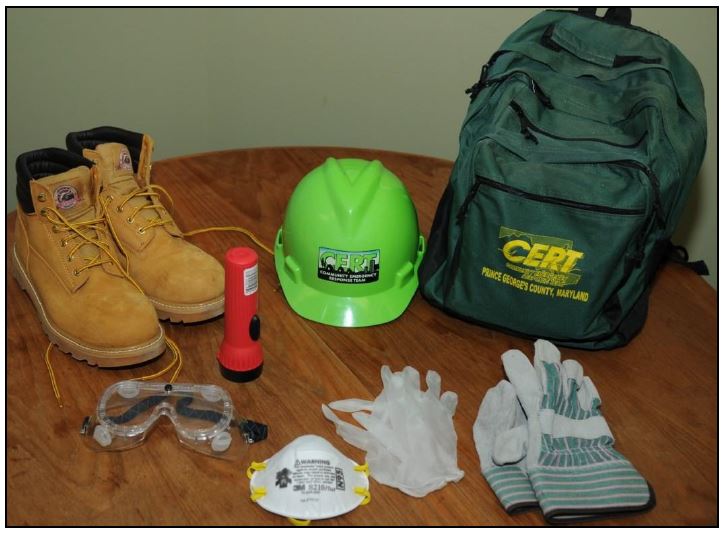 PM 1-24
CERT Basic Training Unit 1: Disaster Preparedness
1-32
CERT in Action
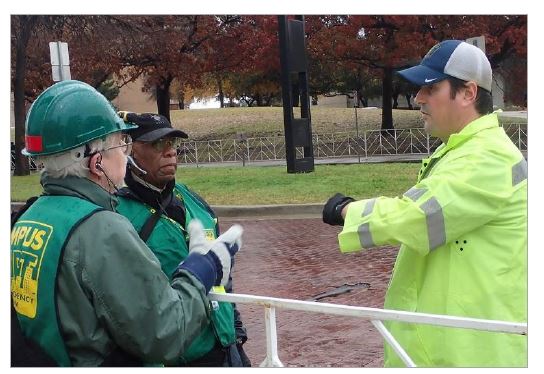 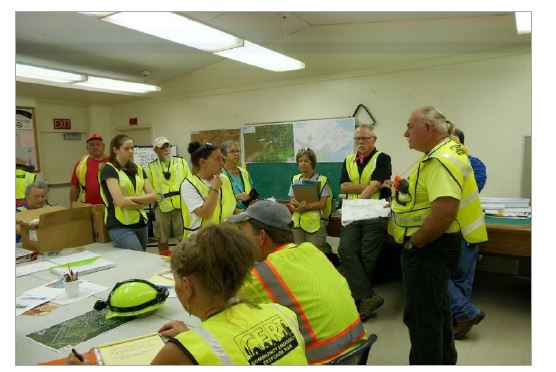 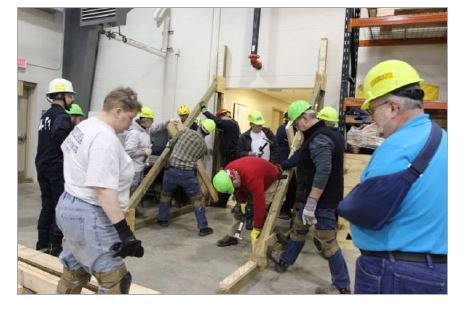 PM 1-24
CERT Basic Training Unit 1: Disaster Preparedness
1-33
Non-Disaster Roles
Identify and aid neighbors/coworkers who might need assistance 
Distribute preparedness materials; do demos 
Staff first aid booths at special events 
Assist with installation of smoke alarms 
Participate in parade route management
PM 1-24
CERT Basic Training Unit 1: Disaster Preparedness
1-34
Protection for Disaster Workers
CERT members are generally protected by:
“Good Samaritan” laws
Volunteer Protection Act of 1997
Relevant State statutes
PM 1-24
CERT Basic Training Unit 1: Disaster Preparedness
1-35
Additional Training
Advanced first aid
Animal issues in disasters
Automated External Defibrillator (AED) use
Community relations
CPR skills
Debris removal
Donations management
Shelter management
Special needs concerns
Traffic/crowd control
Utilities control
Online courses
PM 1-26
CERT Basic Training Unit 1: Disaster Preparedness
1-36
Unit Summary (Unit 1)
You should now be able to:
Identify roles and responsibilities for community preparedness
Describe types of hazards that affect communities, people, health, and infrastructure
Undertake personal and organizational preparedness actions
Describe functions of CERTs
PM 1-27
CERT Basic Training Unit 1: Disaster Preparedness
1-37
Homework Assignment (Unit 1)
Review the detailed information in Unit 1 of the Participant Manual 
Read and familiarize yourself with Unit 2: CERT Organization in the Participant Manual 
Discuss preparedness with family and friends and make a communications plan, including an out-of-state “check-in contact ”
Begin to assemble supplies in multiple locations 
Examine your home for hazards and identify ways to prevent potential injury
PM 1-27
CERT Basic Training Unit 1: Disaster Preparedness
1-38